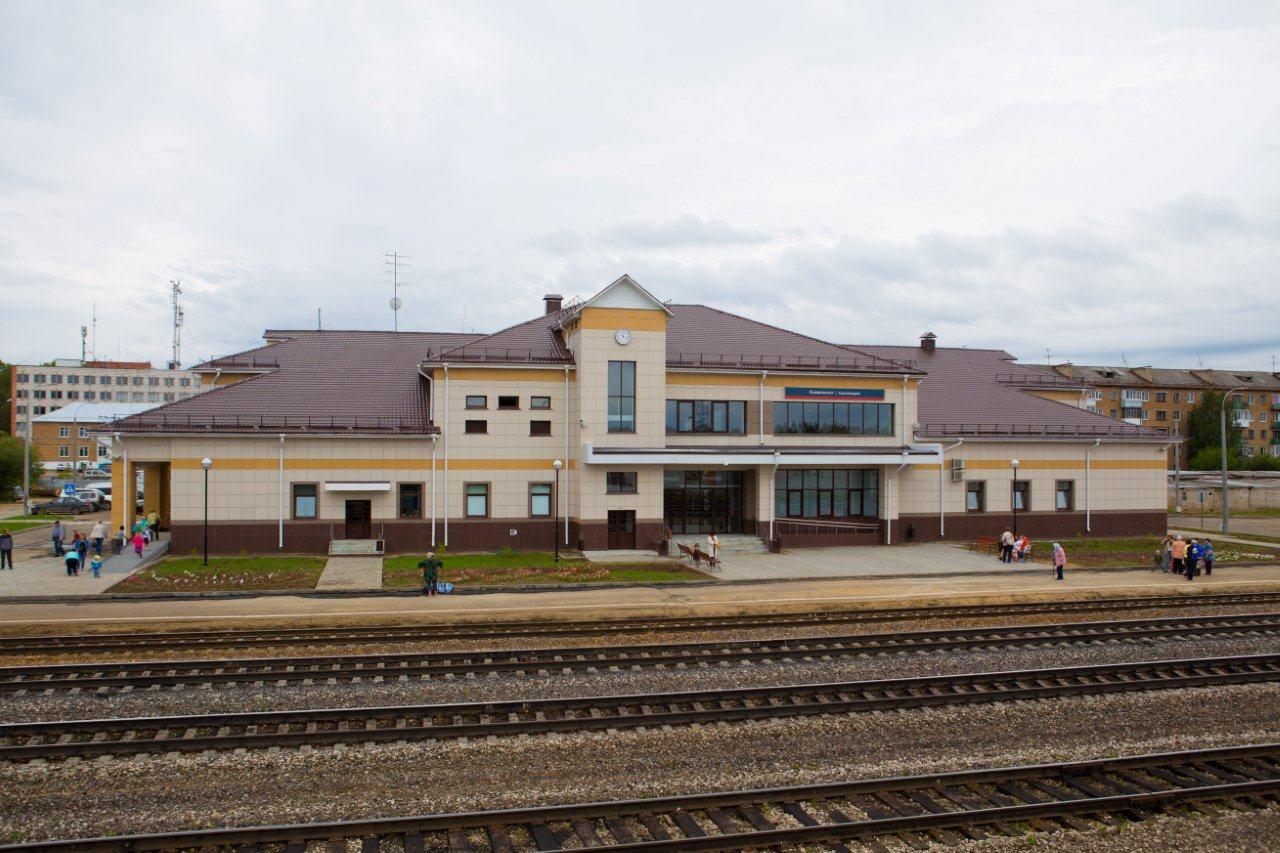 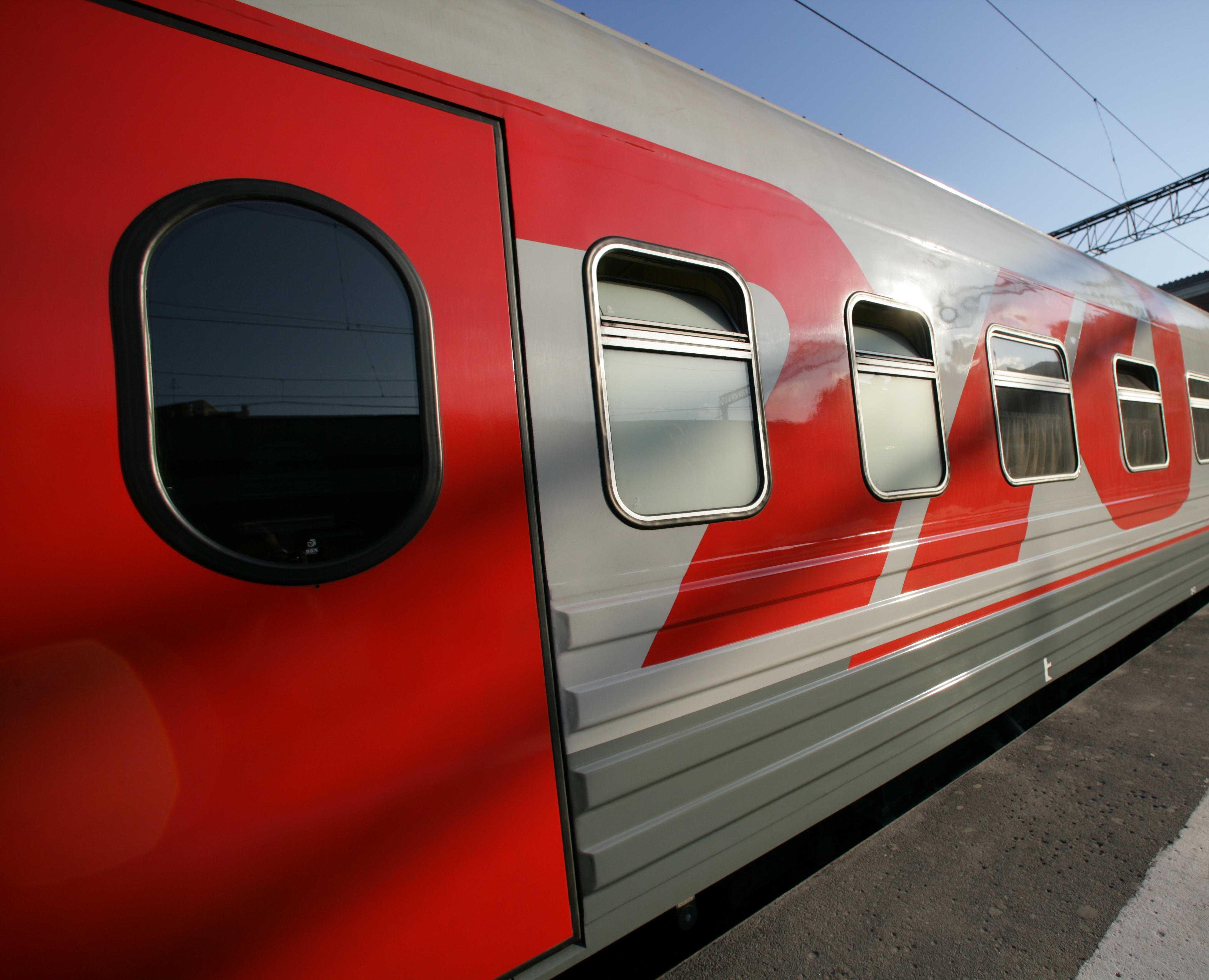 Реализация мер, направленных на улучшение качества обслуживания пассажиров в пассажирском комплексе в Республике Коми
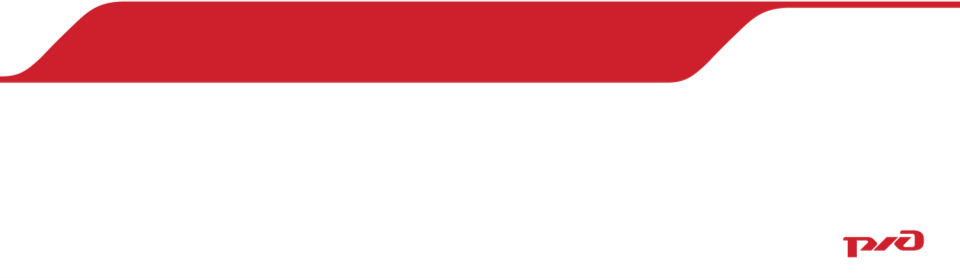 Начальник Северной региональной службы
развития пассажирских сообщений и предоставления 
доступа к инфраструктуре
Пастернак С.А.

1 декабря 2016 г., Сыктывкар
Динамика объёмов пассажирских и пригородных перевозок за 10 месяцев 2016 г. в границах Республики Коми
Количество отправленных 
пассажиров
Пригородное сообщение
Дальнее следование
1878,5 тыс. чел.
2
| «День Северной железной дороги» в Сыктывкаре | 1 декабря 2016 г.
Транспортное обслуживание населения Республики Коми
18.00
22.00
10.00
11.00
15.00
19.00
23.00
01.00
00.00
21.00
02.00
5.00
6.00
8.00
12.00
13.00
16.00
17.00
20.00
Воркута
Марков
6851
Ошпер
6852
6851
6852
6843
Инта 1
6843
6841
6842
6844
Печора
действующий график движения
ранее действующий график движения
| «День Северной железной дороги» в Сыктывкаре | 1 декабря 2016 г.
3
Строительство вокзала Княжпогост
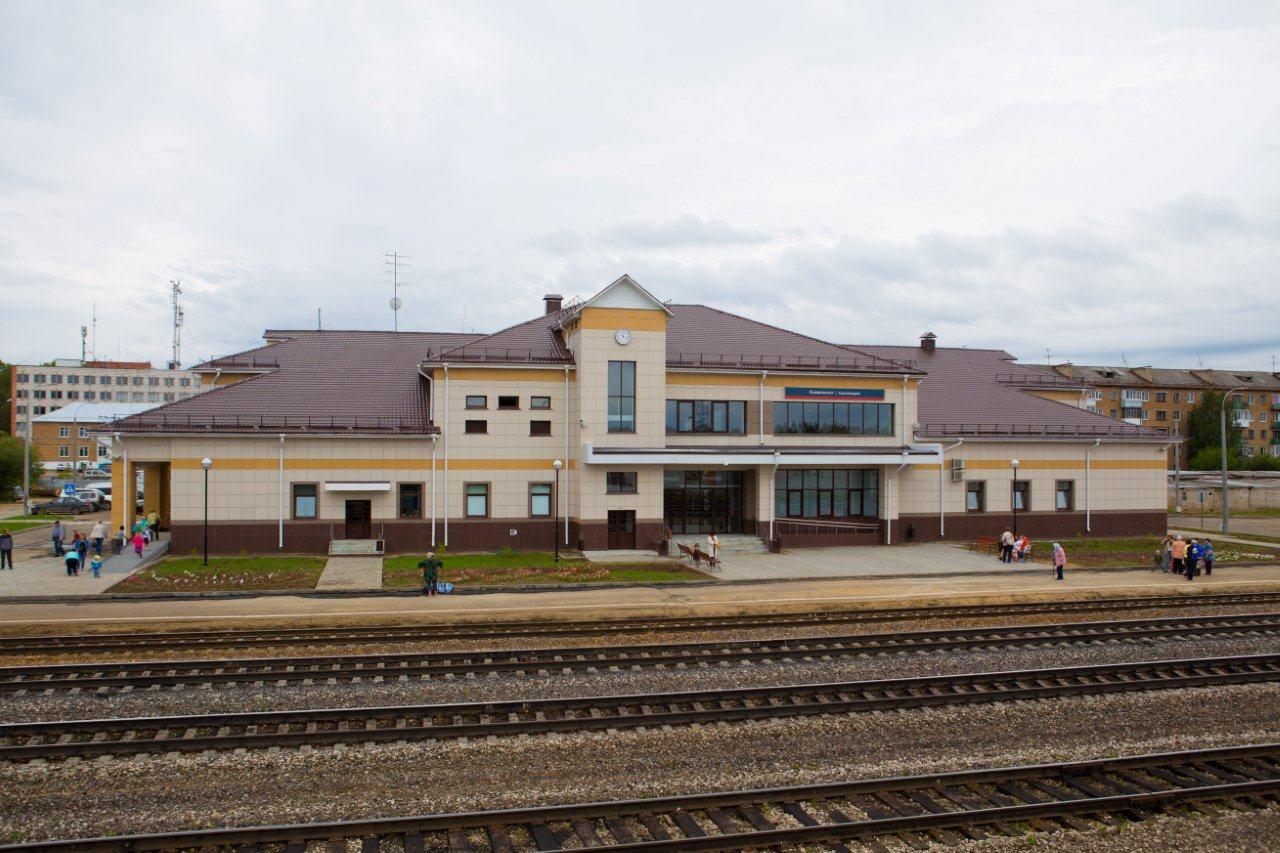 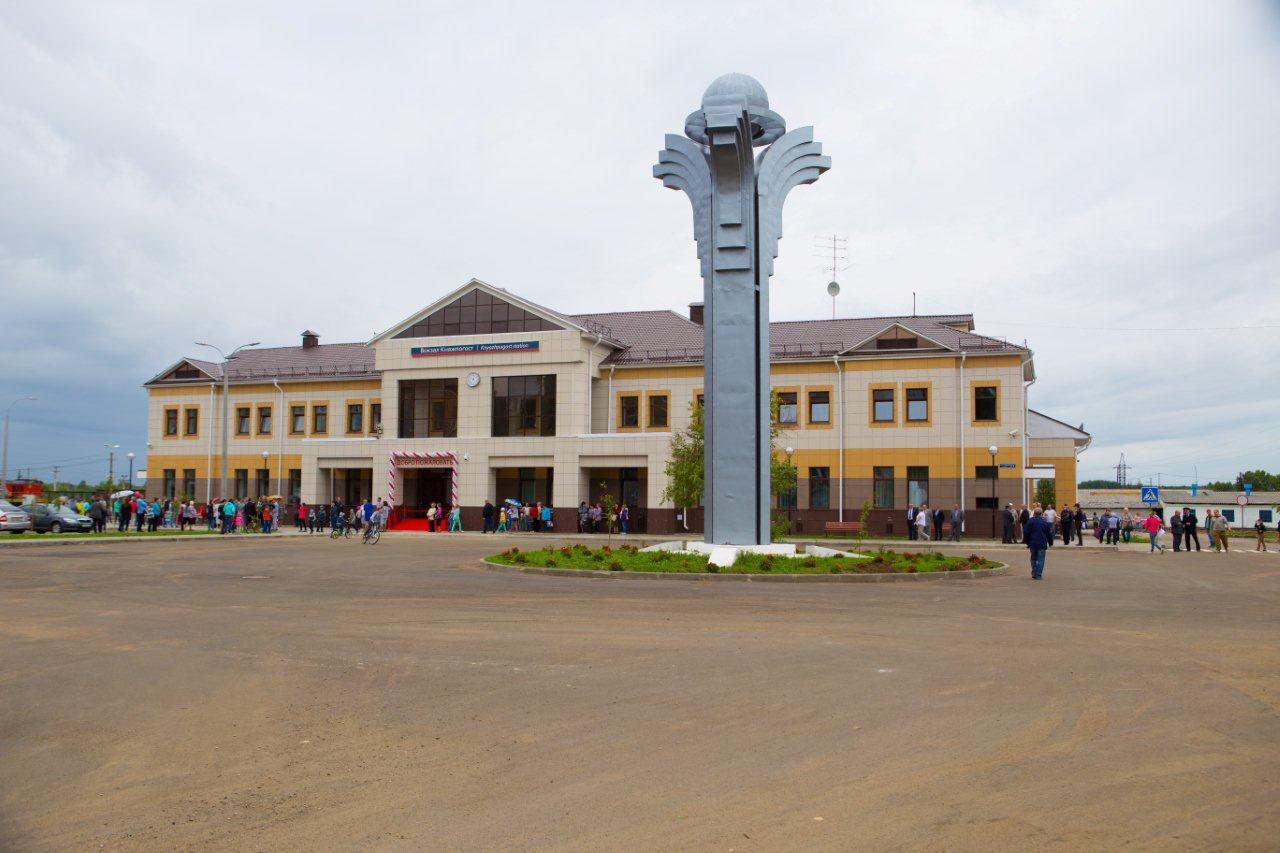 | «День Северной железной дороги» в Сыктывкаре | 1 декабря 2016 г.
4
Приведение пассажирской инфраструктурыСеверной региональной дирекции железнодорожных вокзалов в соответствие с установленными техническими требованиями
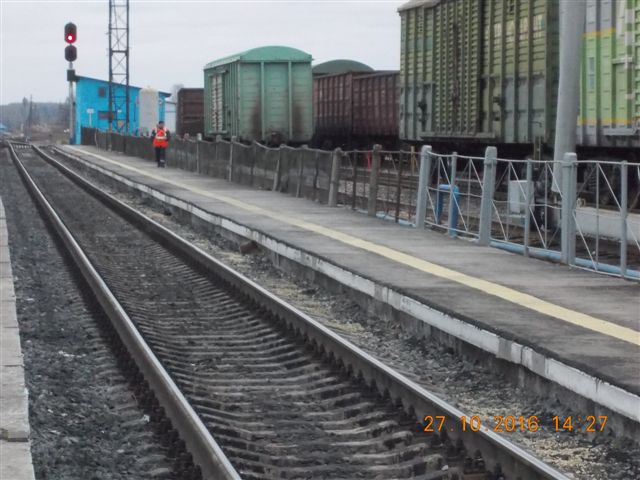 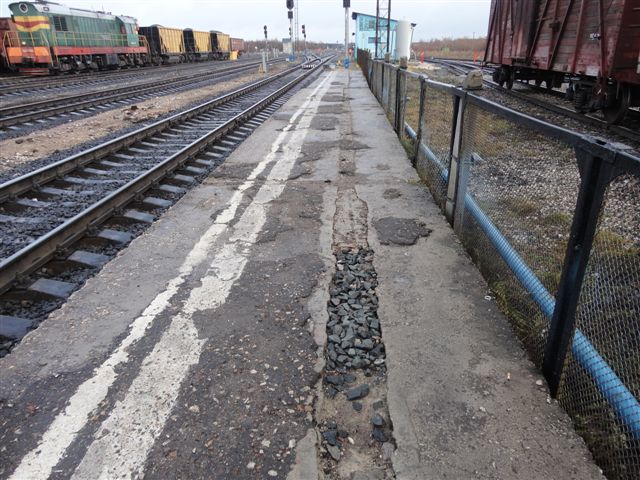 После
До
Пассажирская платформа вокзала Микунь
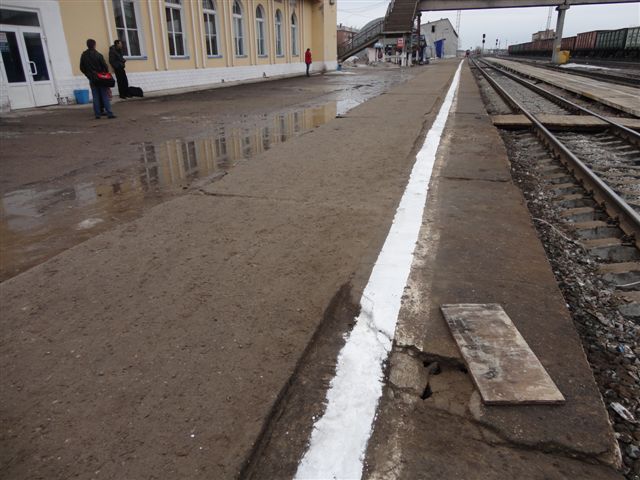 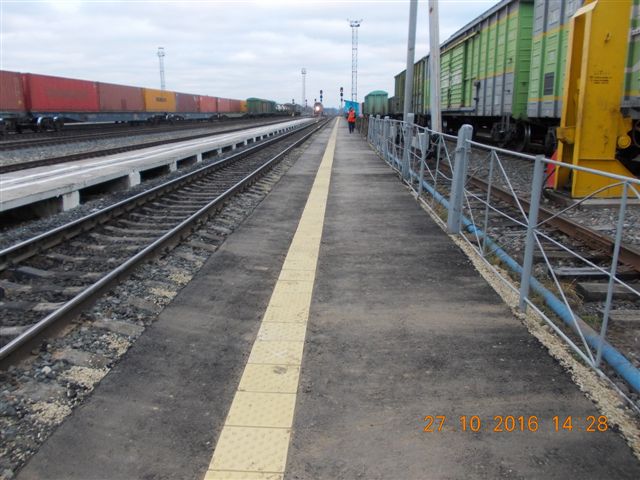 | «День Северной железной дороги» в Сыктывкаре | 1 декабря 2016 г.
5
Приведение пассажирской инфраструктуры Северной дирекции пассажирских обустройств в соответствие с установленными техническими требованиями
Ст.Сейда
Ст.Марков
Ст.Ираель
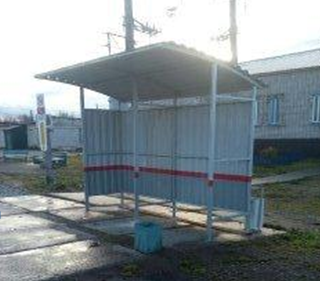 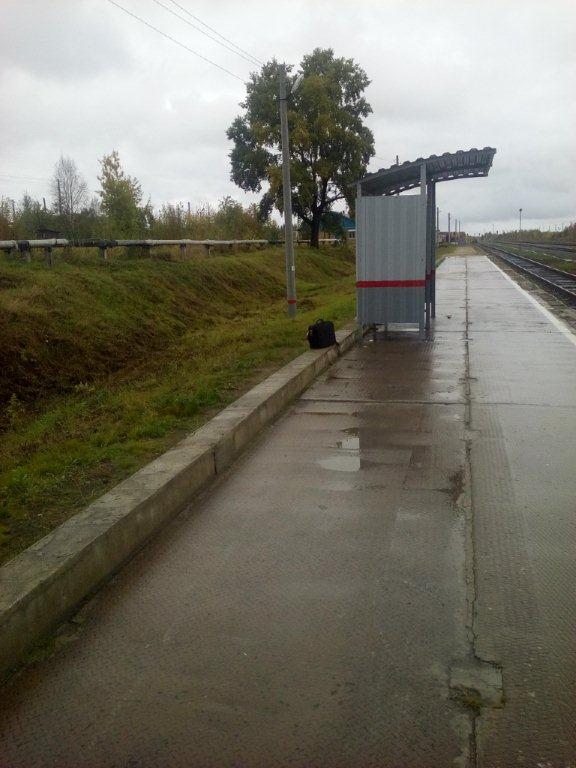 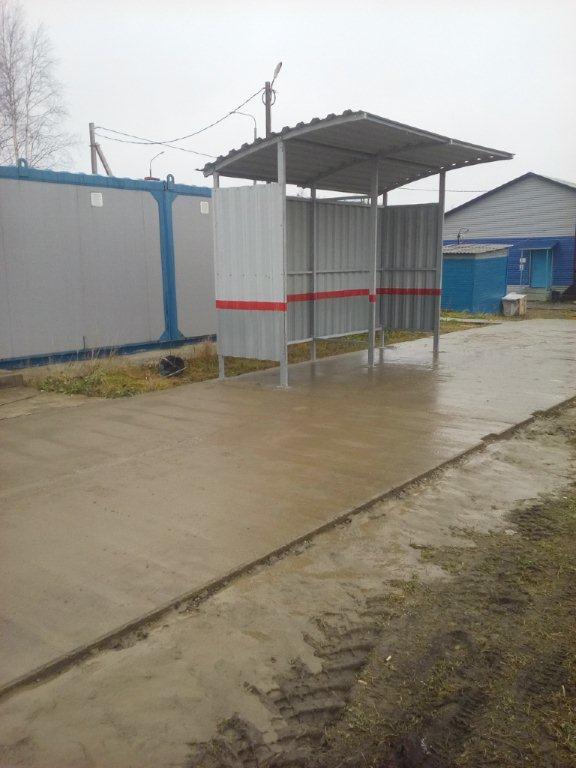 | «День Северной железной дороги» в Сыктывкаре | 1 декабря 2016 г.
6
Спасибо за внимание